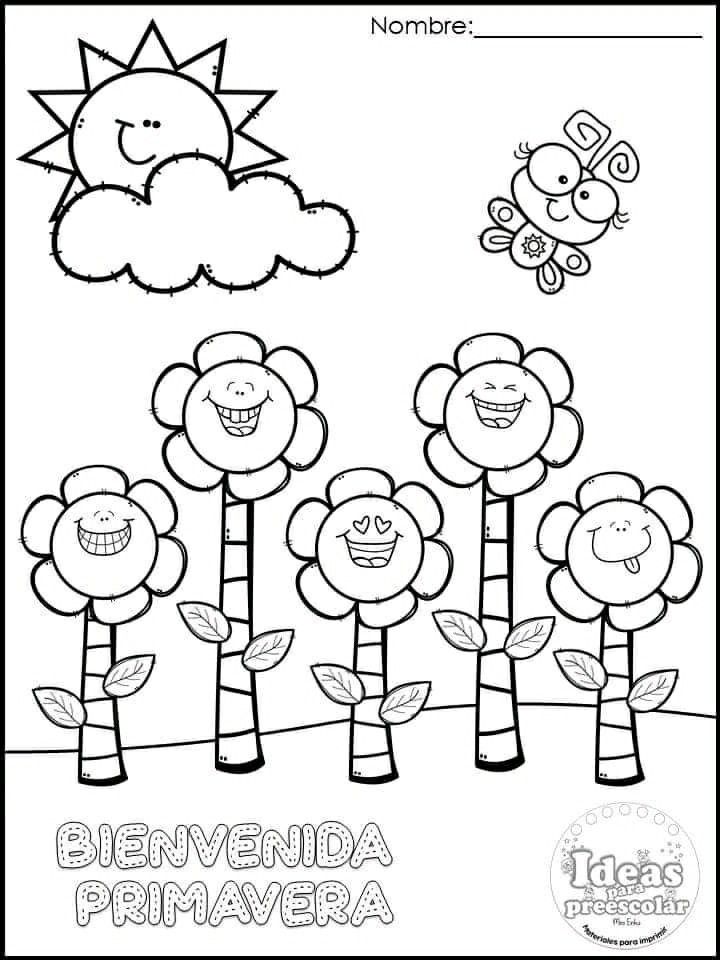 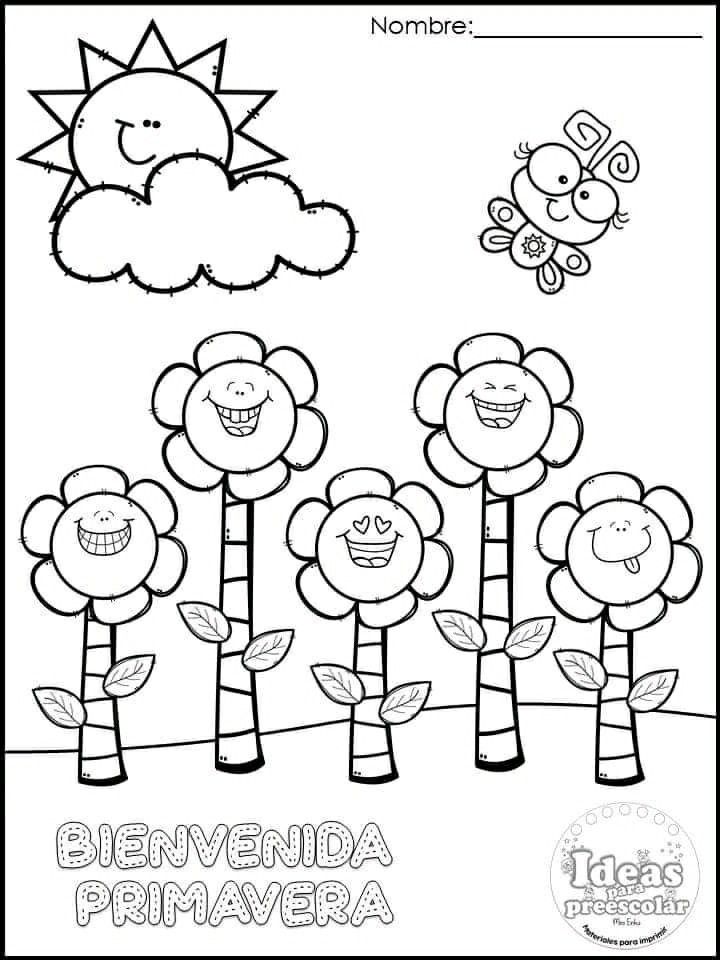 اسمي : ...............   تاريخ اليوم : .............
اسمي : ...............   تاريخ اليوم : .............
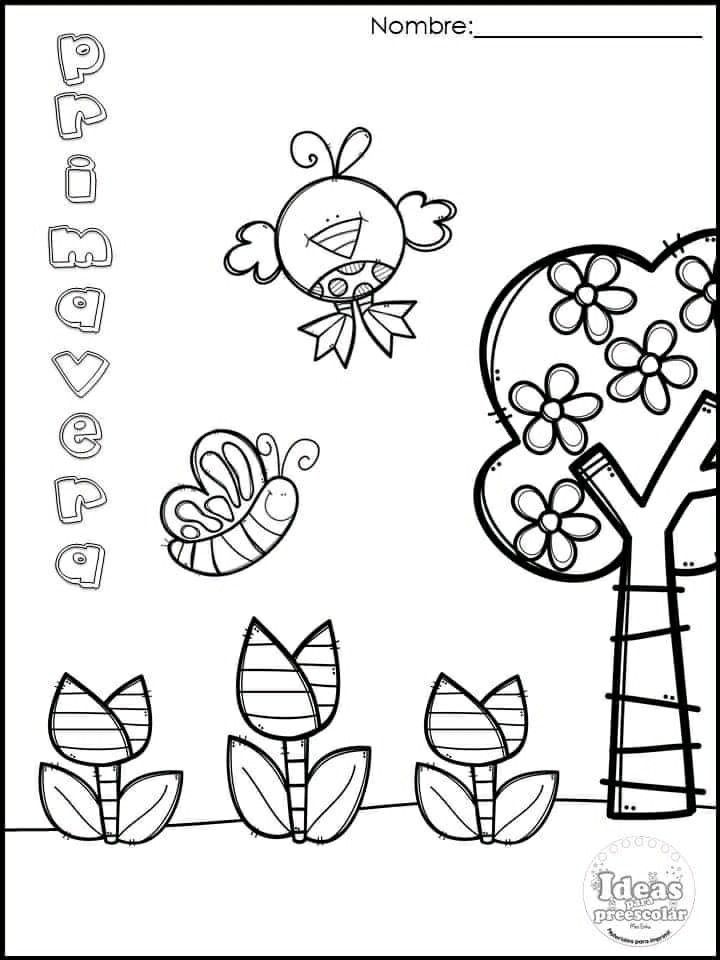 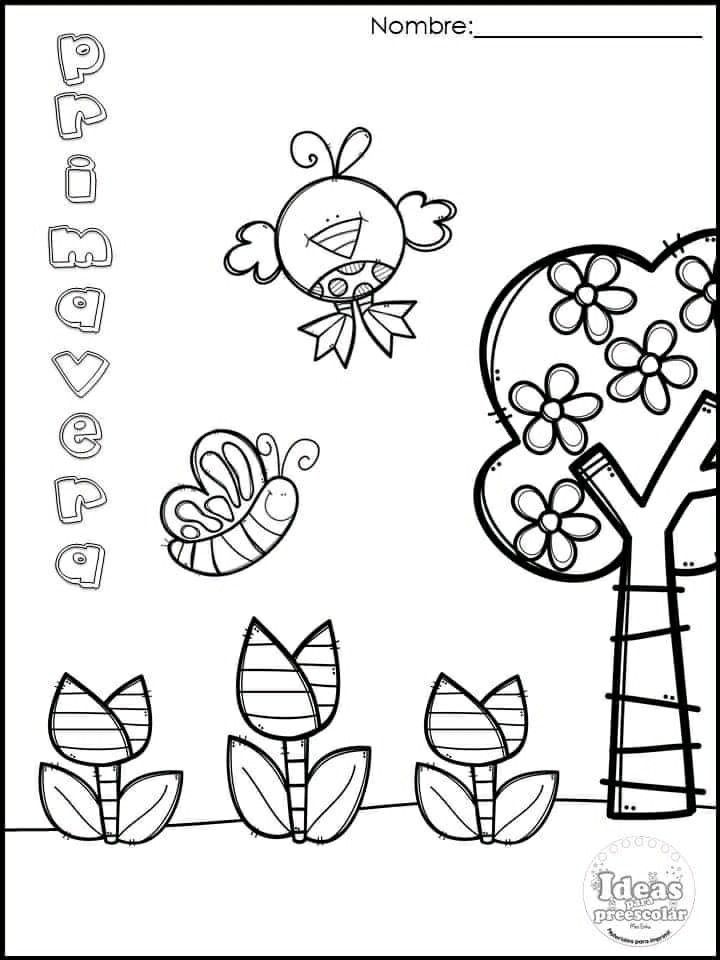 حـــديــقـــتي والــنـــبـــاتـــات
حـــديــقـــتي والــنـــبـــاتـــات
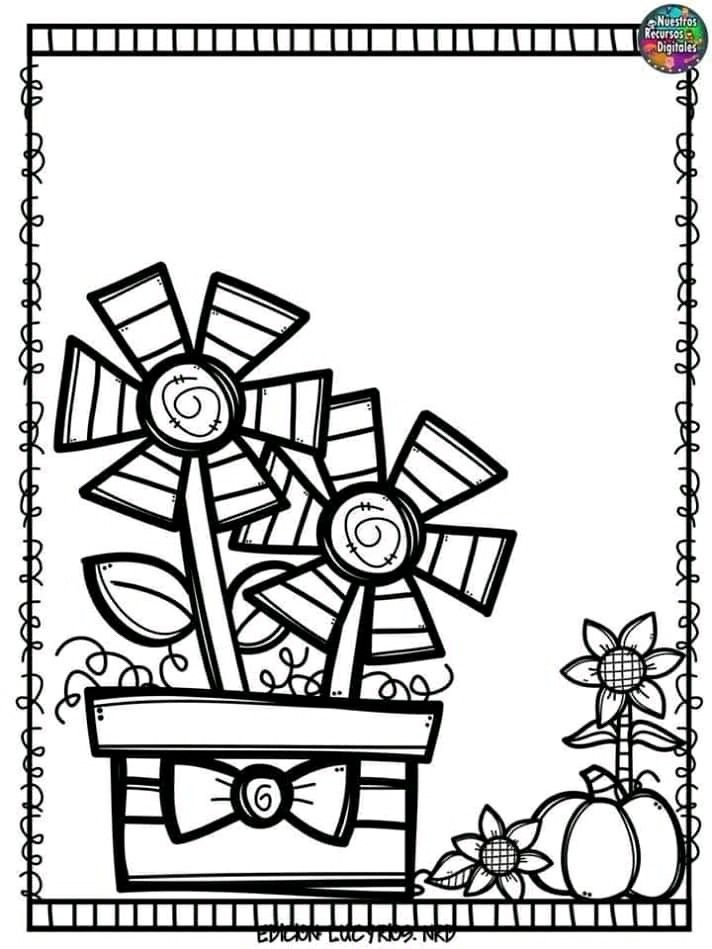 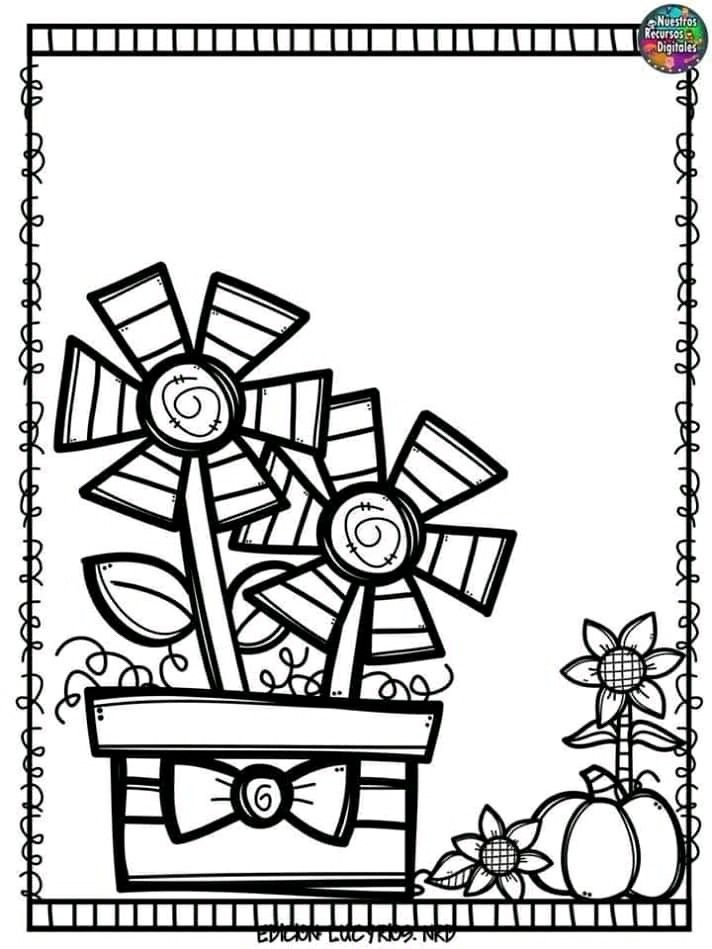 حـــديــقـــتي
 والــنـــبـــاتـــات
حـــديــقـــتي
 والــنـــبـــاتـــات
مراحل نمو النبات
مراحل نمو النبات
لنلون ونتعرف
لنلون ونتعرف
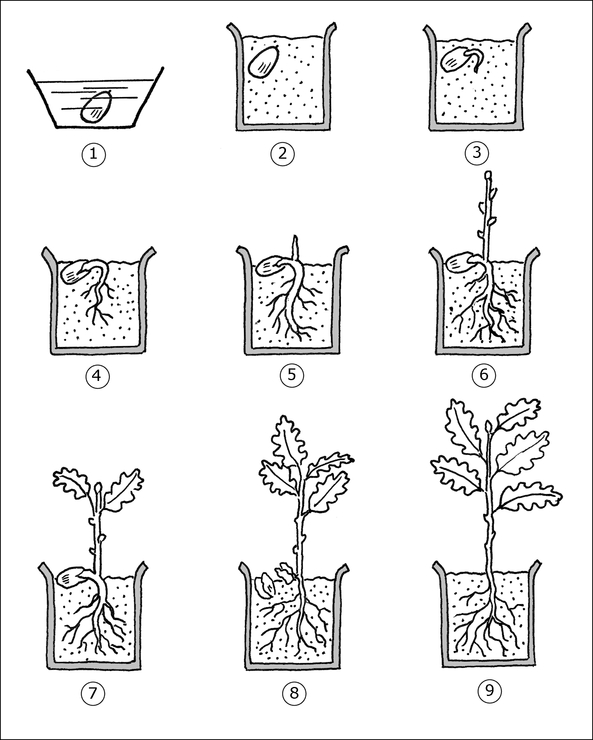 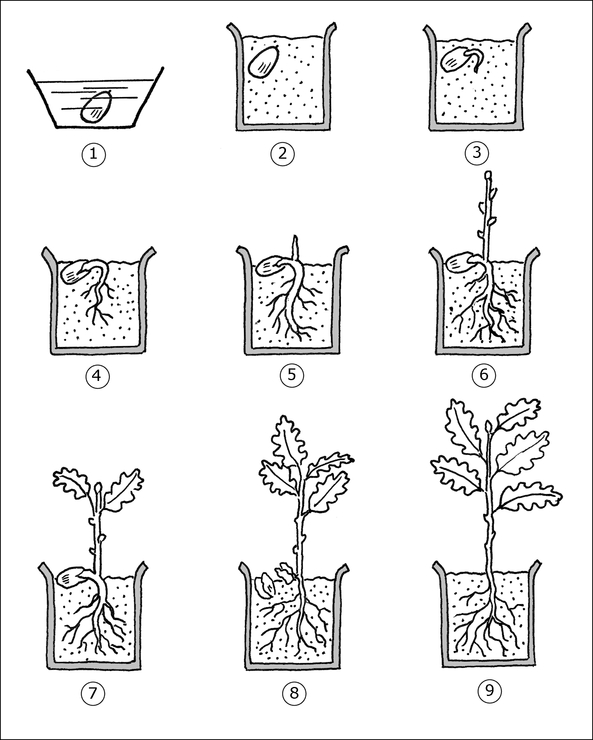 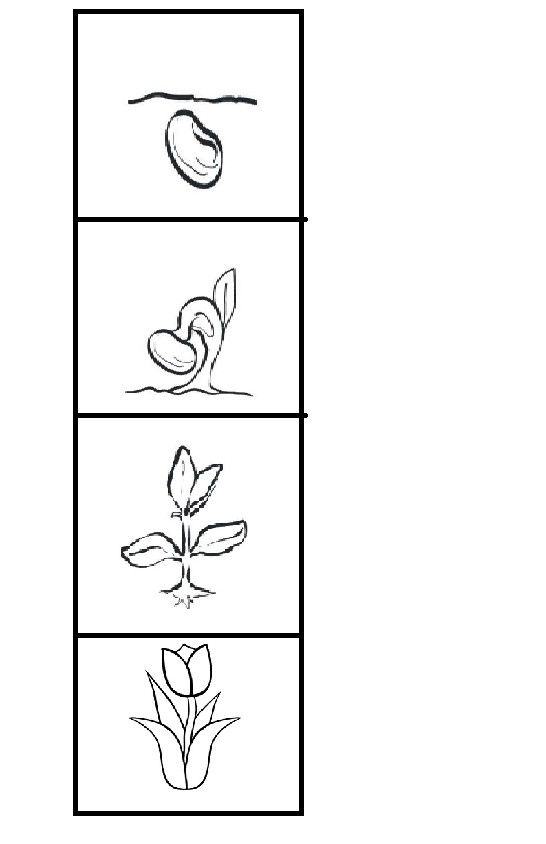 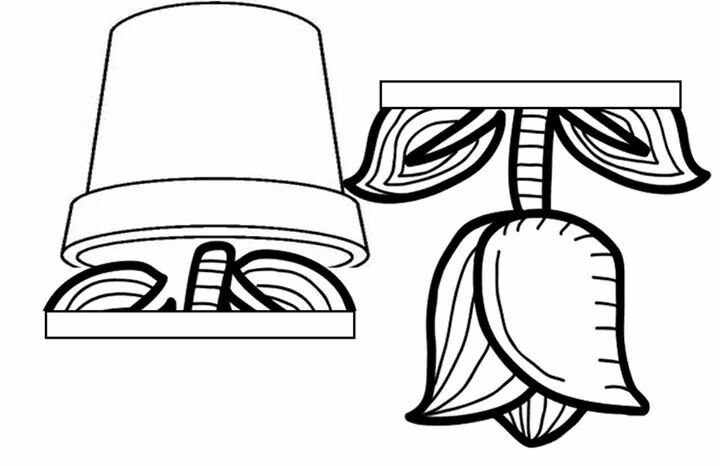 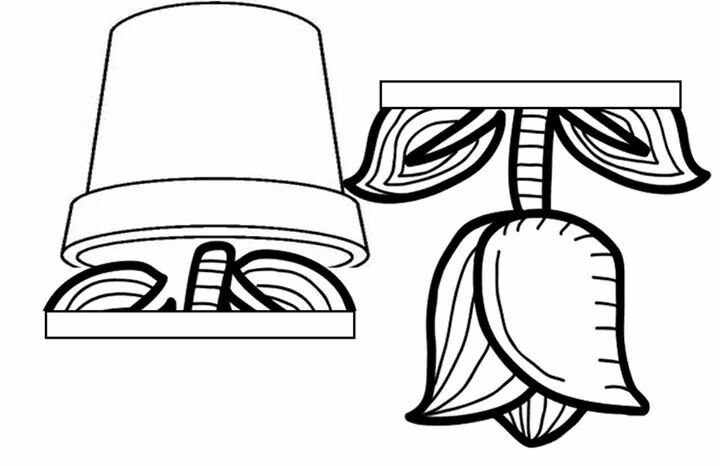 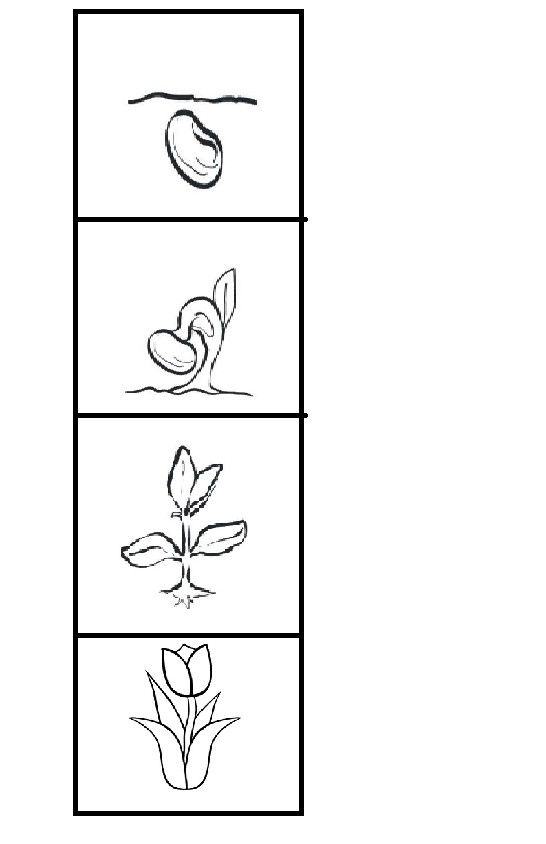 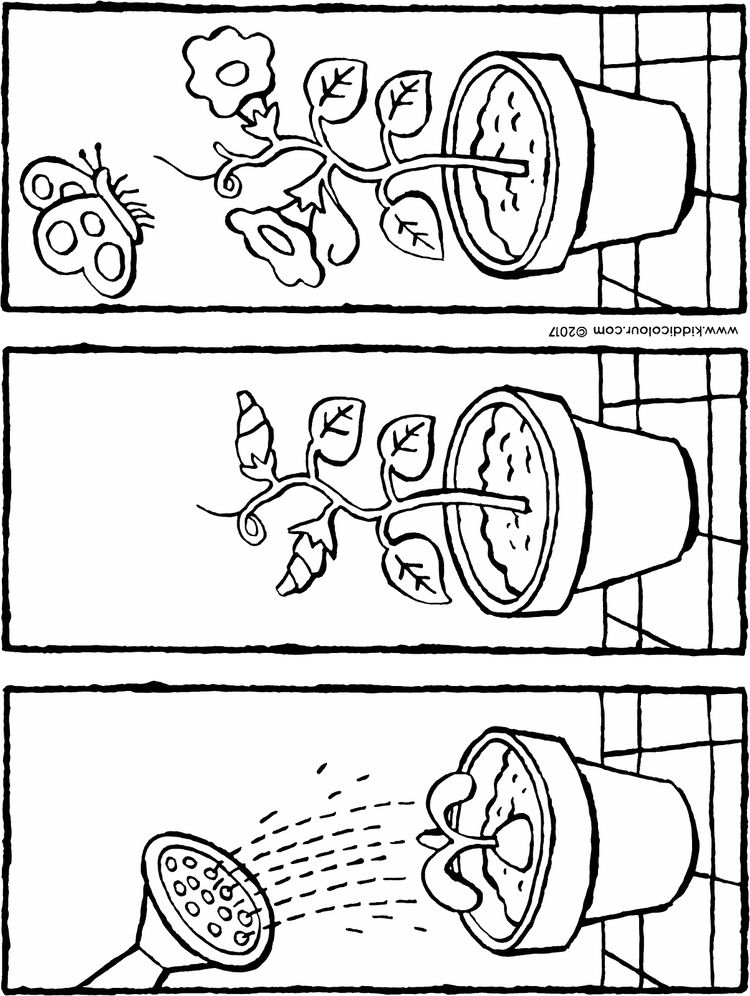 مراحل نمو النبات 

نزرع البذرة في الأصيص

نسقيها بالماء 

تنمو البذرة فتخرج منها  الأوراق 

تصبح أجمل زهرة
اسمي : ..................
تاريخ اليوم : ............
اسمي : ..................
تاريخ اليوم : ............
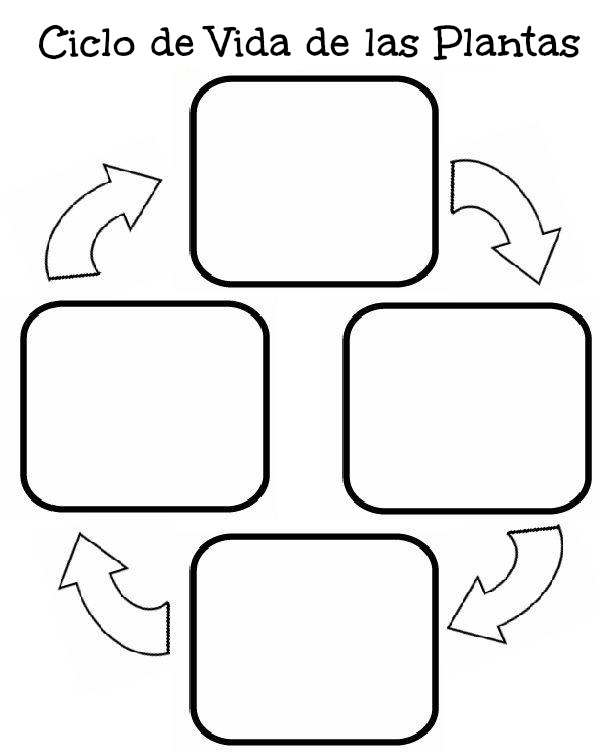 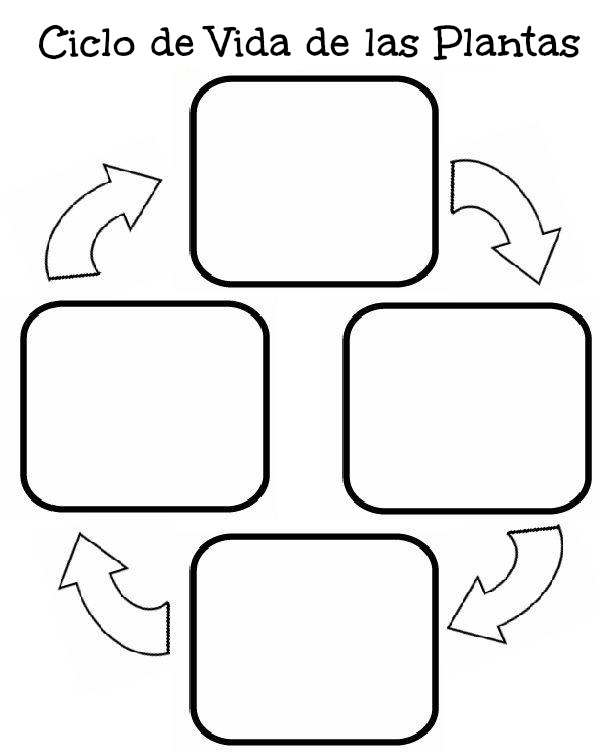 لنرتب خطوات نمو
نبات اليقطين
لنرتب خطوات نمو
نبات اليقطين
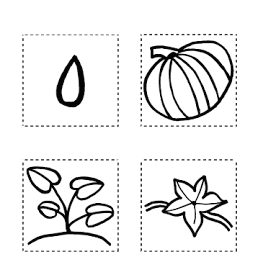 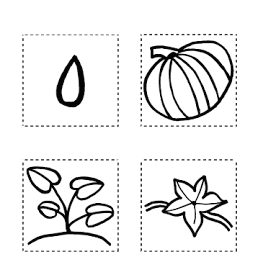 ماذا يحتاج النبات ليعيش
ماذا يحتاج النبات ليعيش
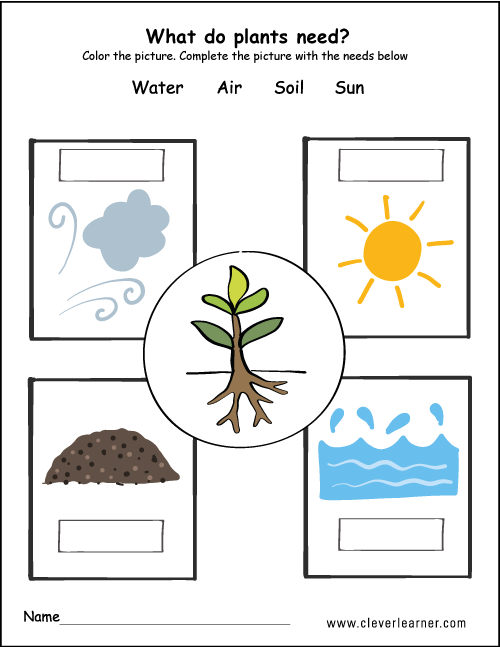 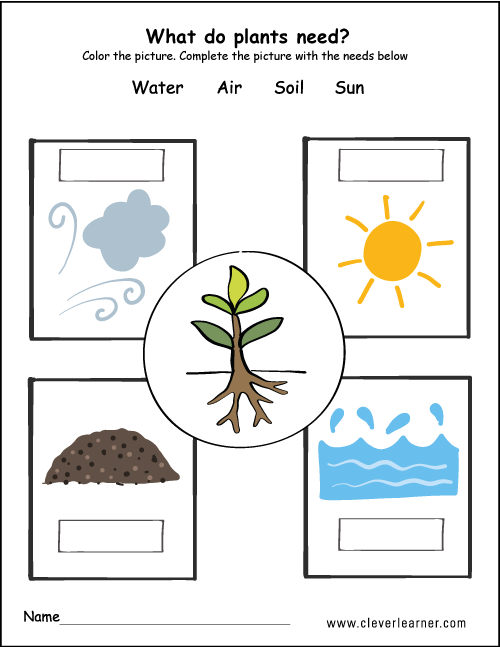 شمس
هواء
شمس
هواء
تربة
ماء
تربة
ماء
ماذا يحتاج النبات ليعيش
ماذا يحتاج النبات ليعيش
ضع دائرة فقط
ضع دائرة فقط
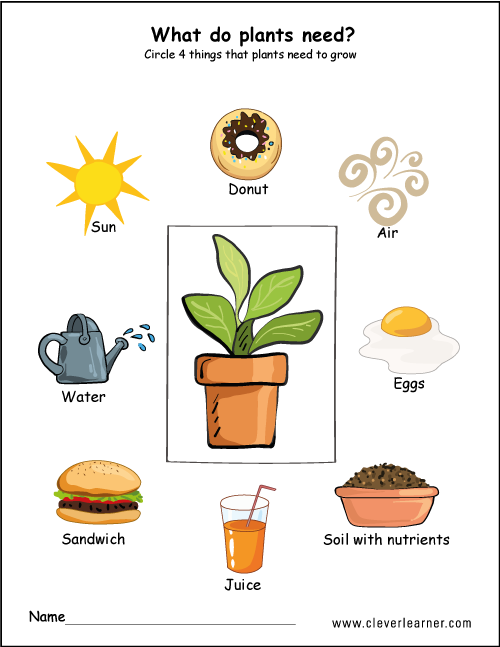 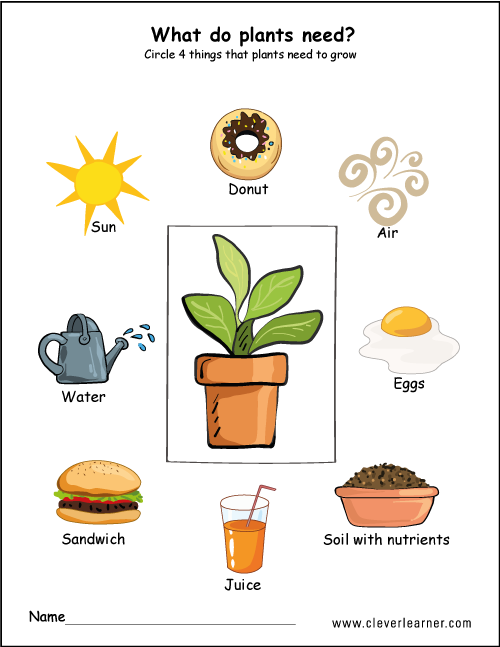 اسمي : ..................   تاريخ اليوم : ............
اسمي : ..................  تاريخ اليوم : ............
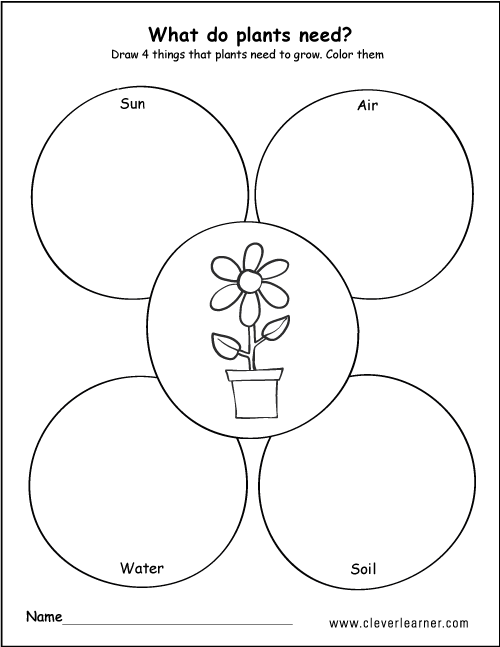 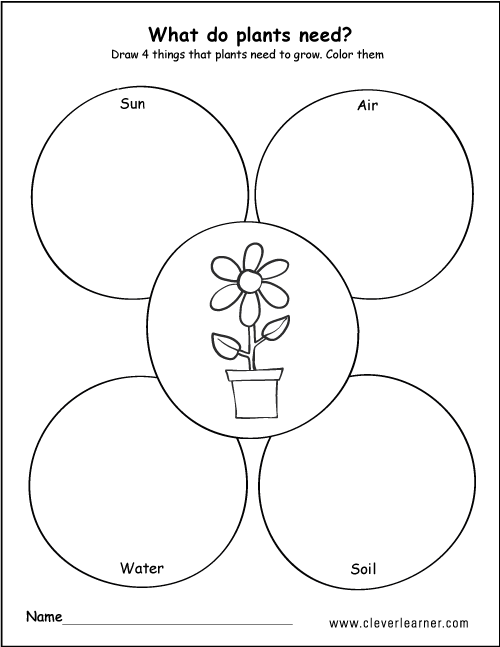 شمس
شمس
هواء
هواء
ماء
تراب
ماء
تراب
ارسم لي ماذا تحتاج الزهره لتعيش  وتنمو وتكبر
ارسم لي ماذا تحتاج الزهره لتعيش  وتنمو وتكبر
اسمي : .............................................
اسمي : .............................................
هيا نكون زهرة جميلة ونلونها بطريقة رائعه
هيا نكون زهرة جميلة ونلونها بطريقة رائعه
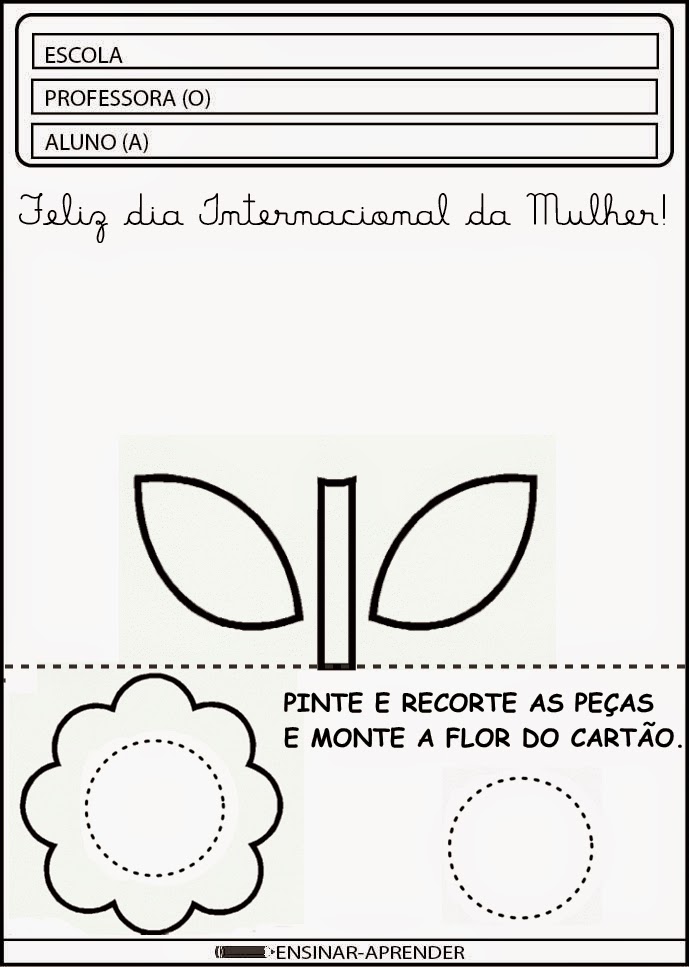 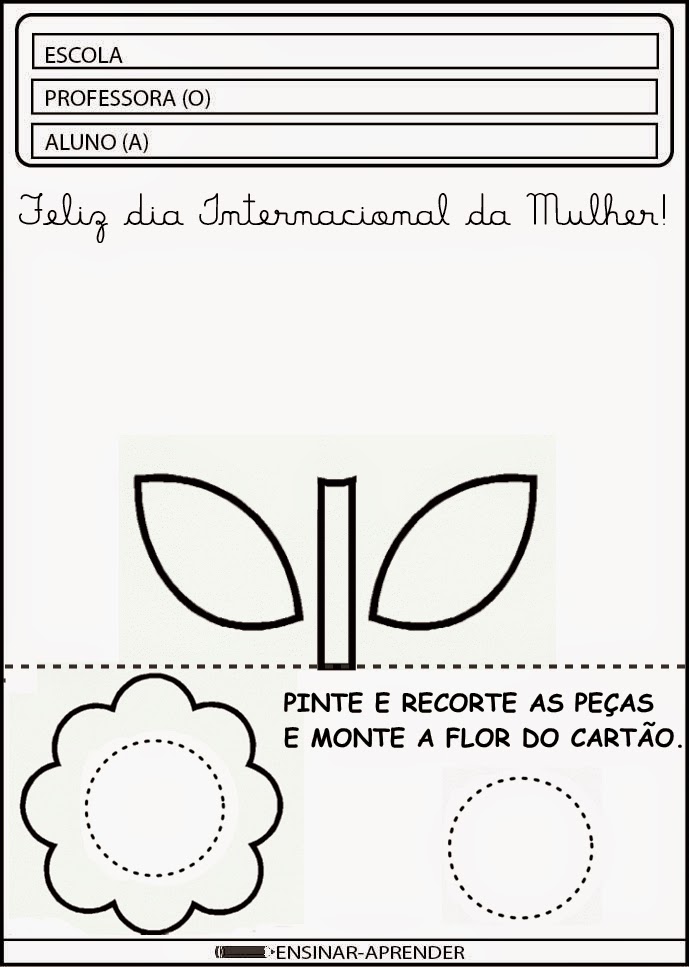 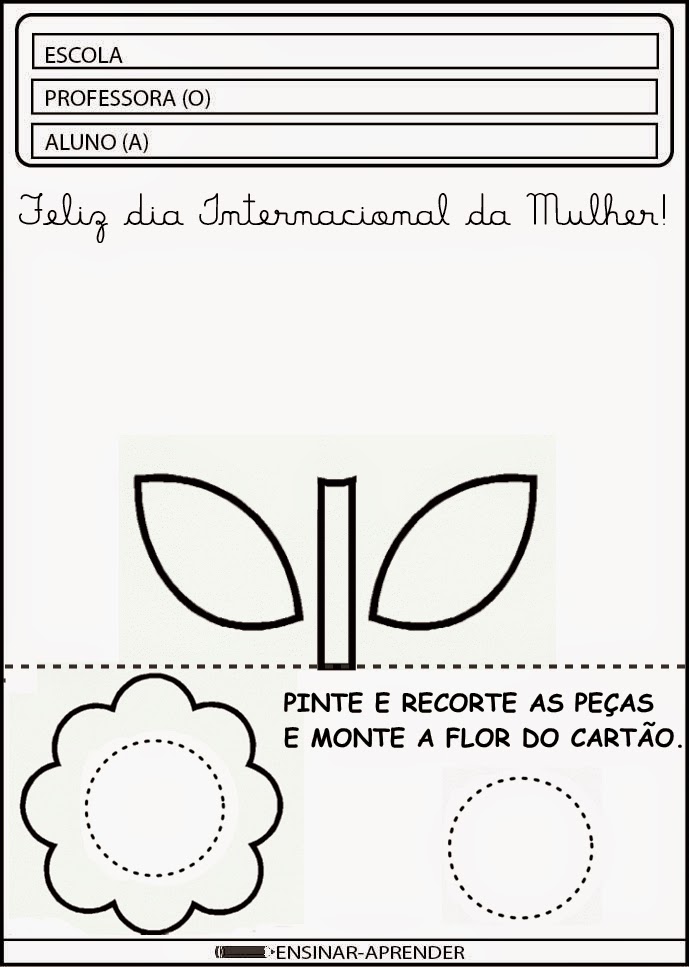 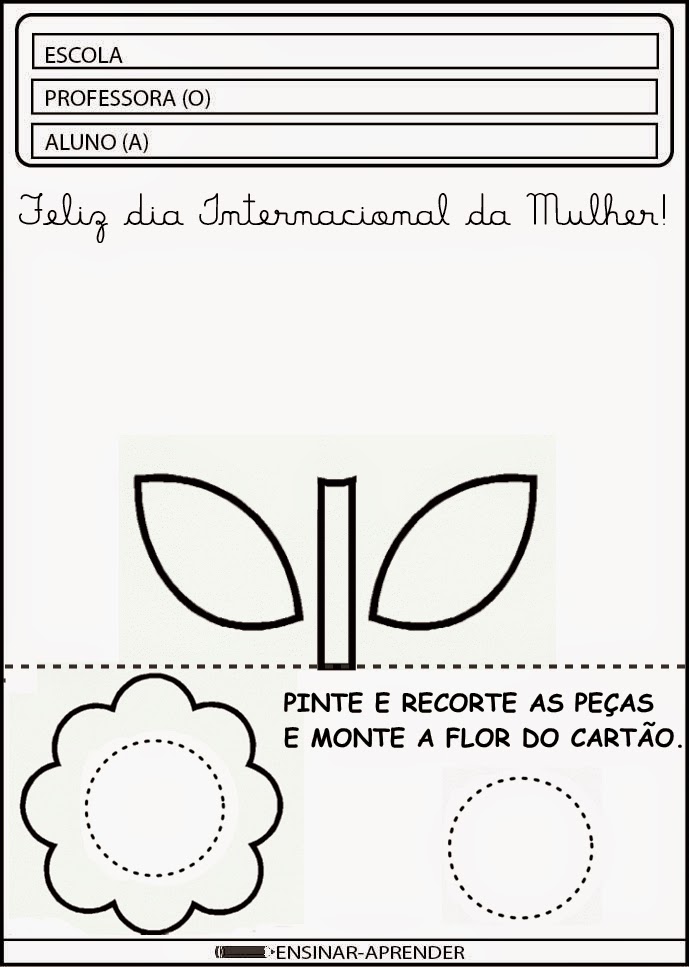 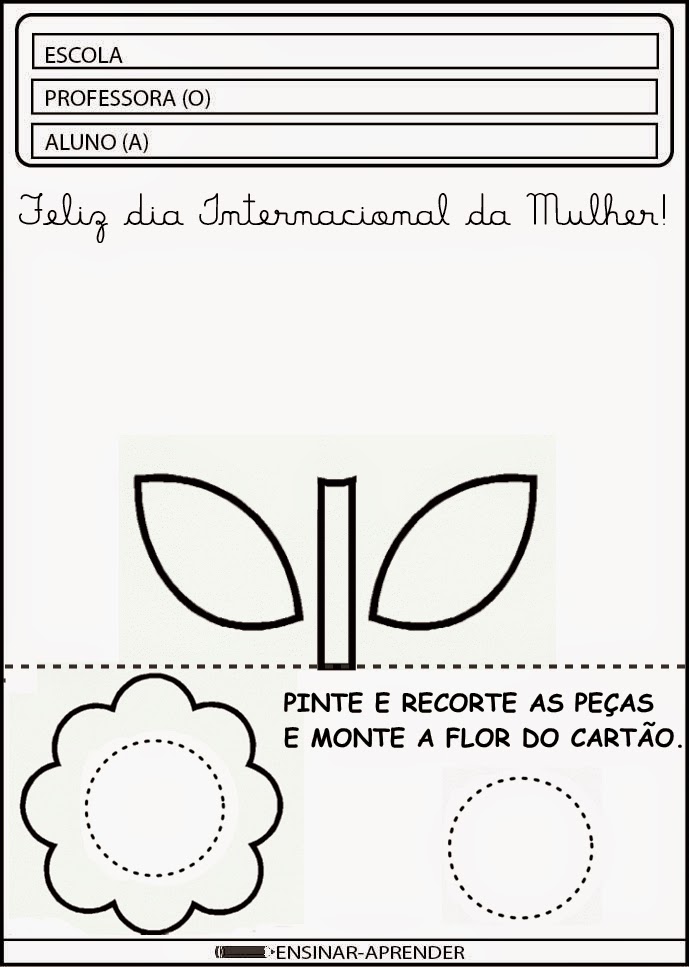 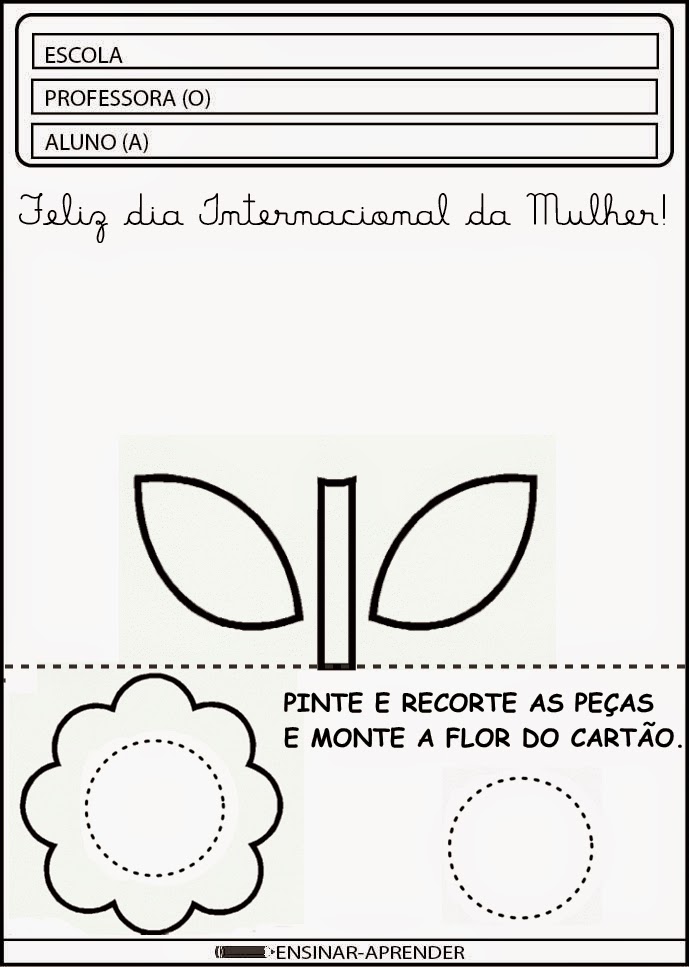 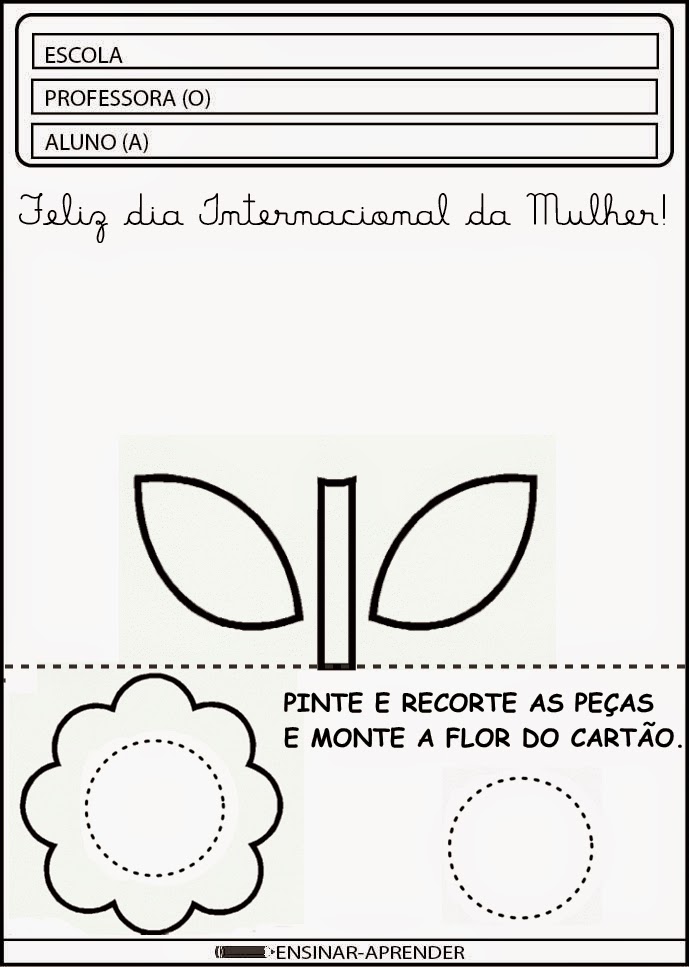 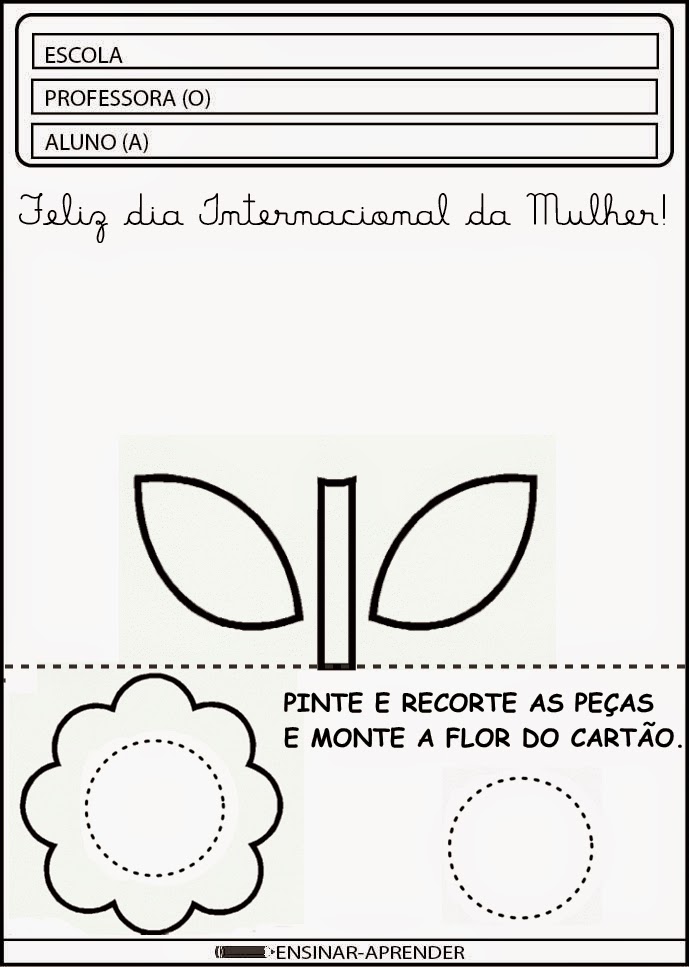